Revue de presse
Spécialité Ingénierie des produits et des productions horticoles
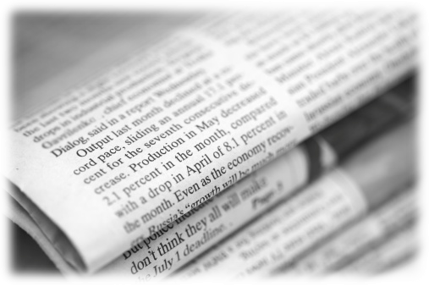 Edition 2023 n°1 - Mardi 17/10/23
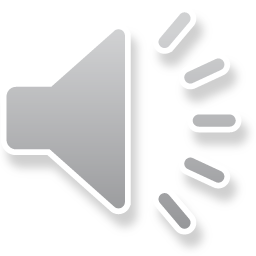 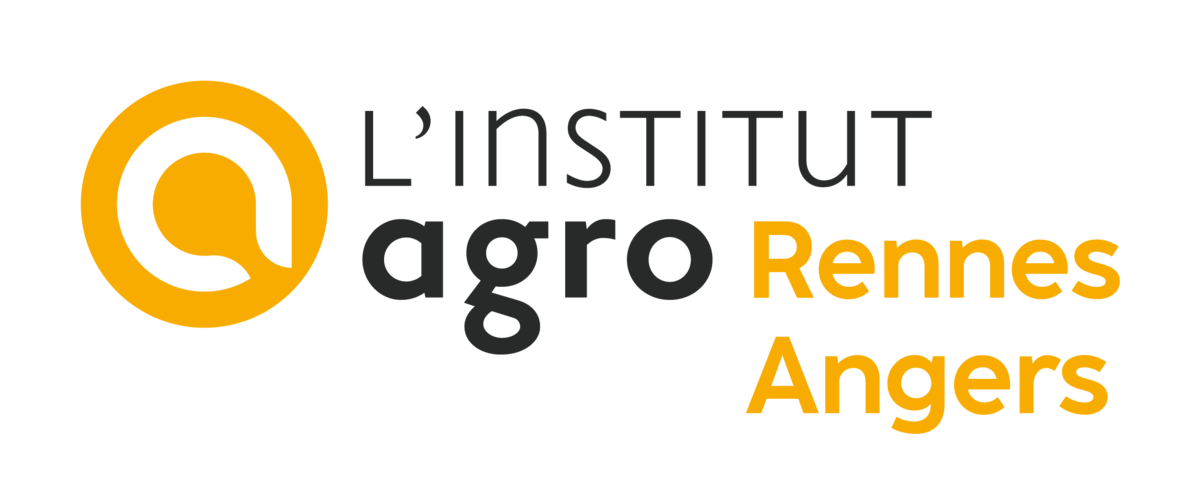 ORDRE DU JOUR
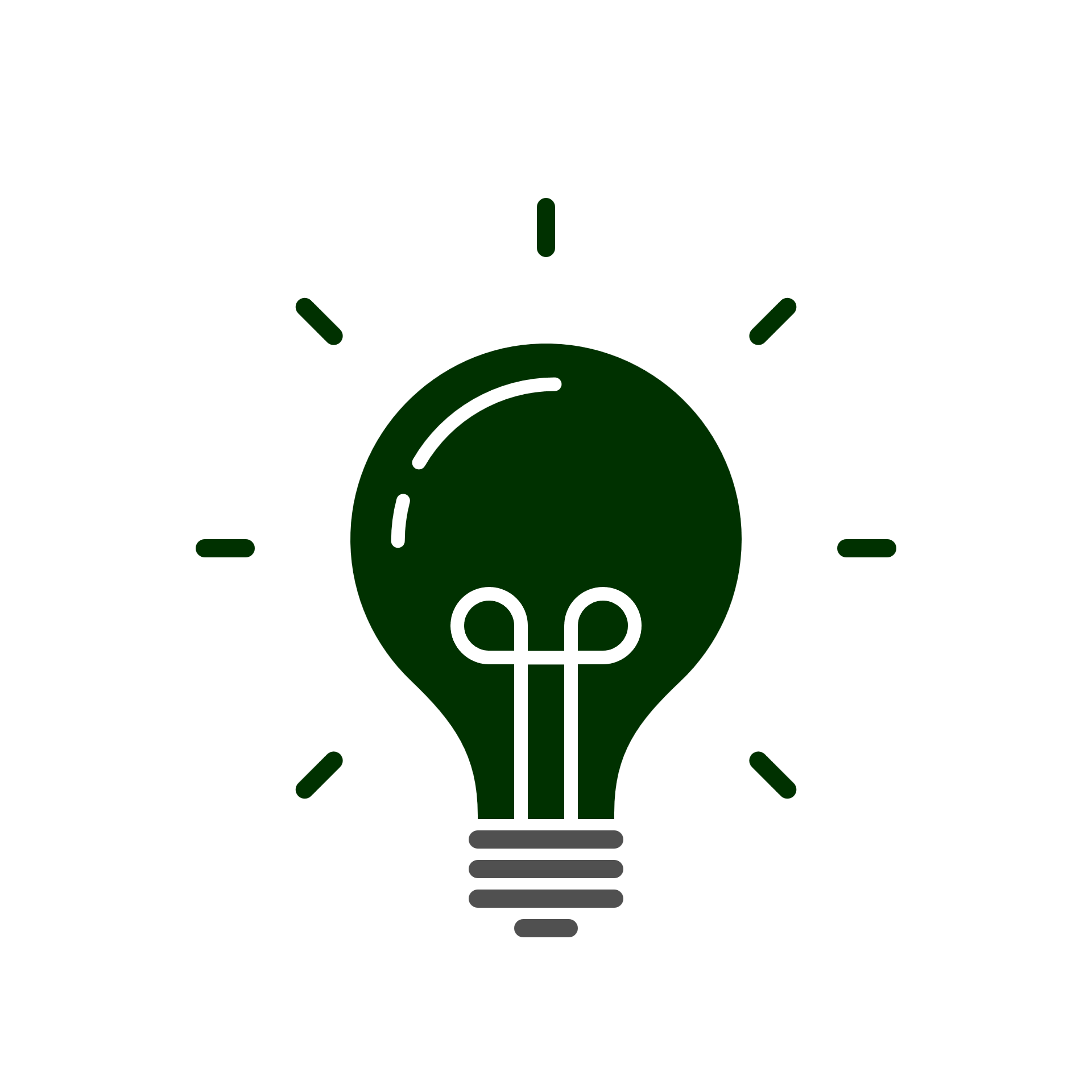 INNOVATION
Réutilisation des plaques de transport
Nouveau substrat en test
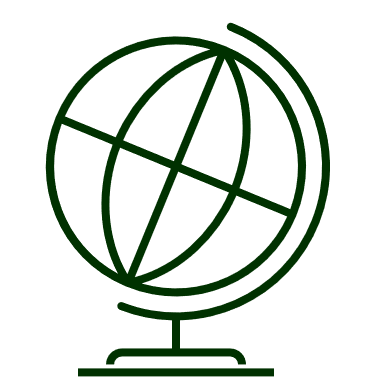 INTERNATIONAL
Commission européenne : décision sur le glyphosate ?
"Steak végétal", nouveau décret
Aides à l'agriculture Biologique, fin d'une unité nationale
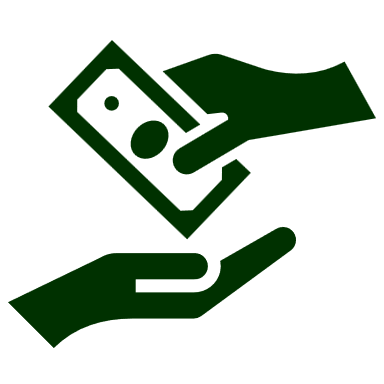 COMMERCE
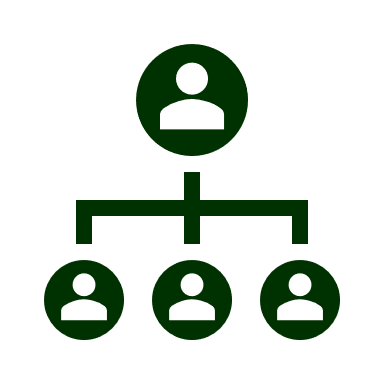 Fusion CTIFL-La Tapy
Terme du projet Biofruitnet
ORGANISATION ET ACTEURS
Prospectives de la filière horticole internationale, Défis pour l'horticulture
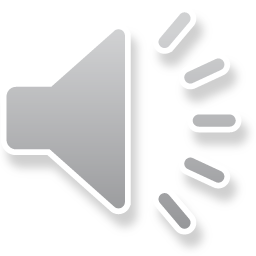 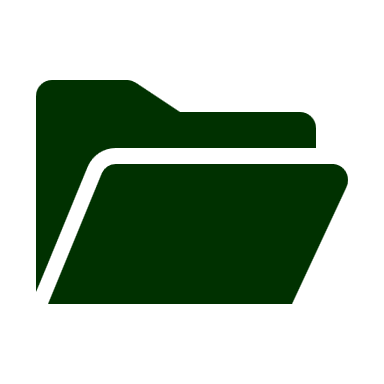 DOSSIER
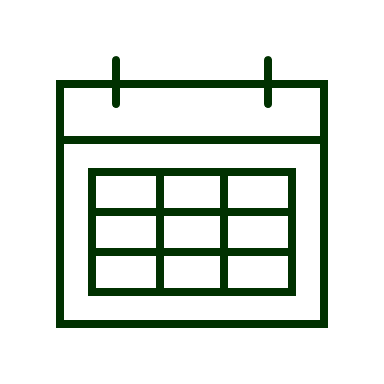 AGENDA
Conférences Végépolys
NutrEvent 2023
2/20
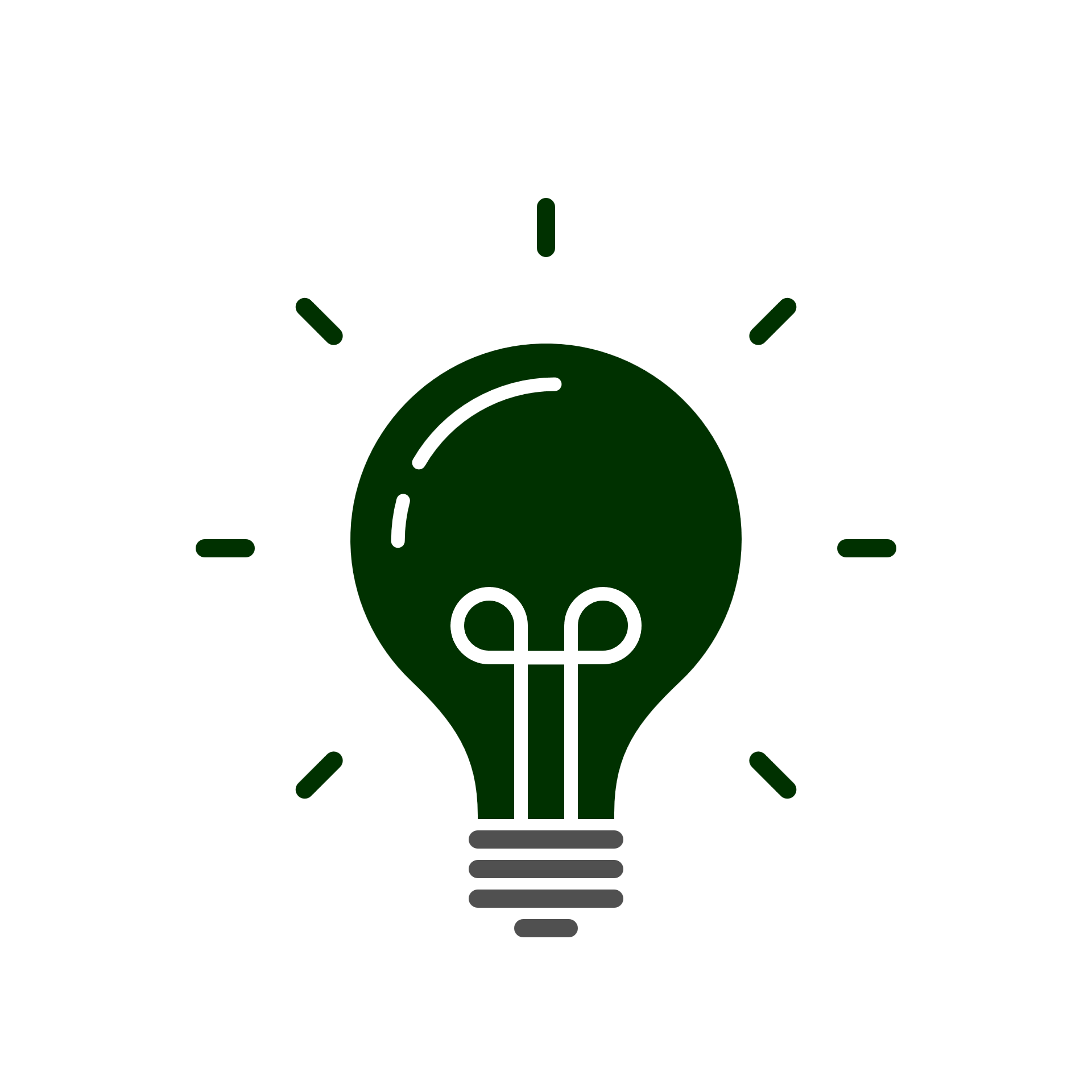 01
INNOVATION
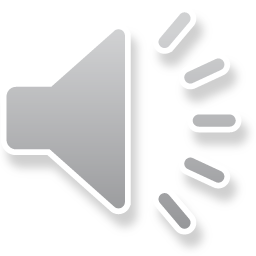 3/20
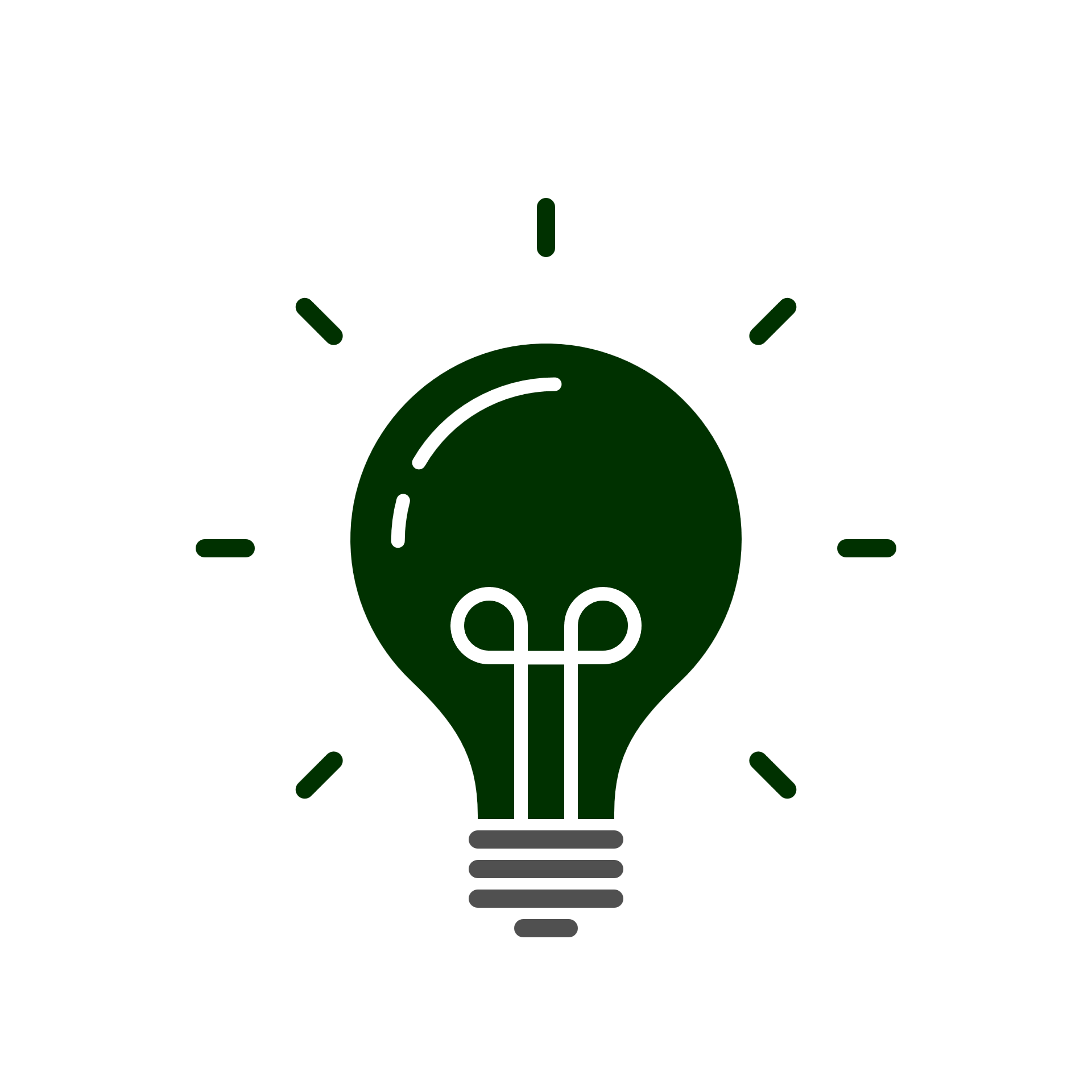 VERS UN POOL DE RÉUTILISATION DES PLAQUES DE TRANSPORT
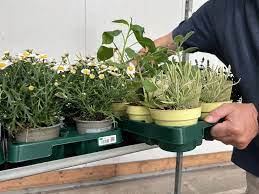 Phase de test favorable
Système de recyclage de plaques de transport
2024
 Production de 4 millions de plaques réutilisables
40 000 plaques testées
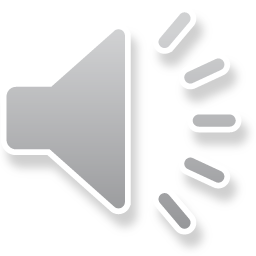 Plaque réutilisable, Euro Plant Tray, 2023
4/20
(Le lien horticole n°1128, 2023)
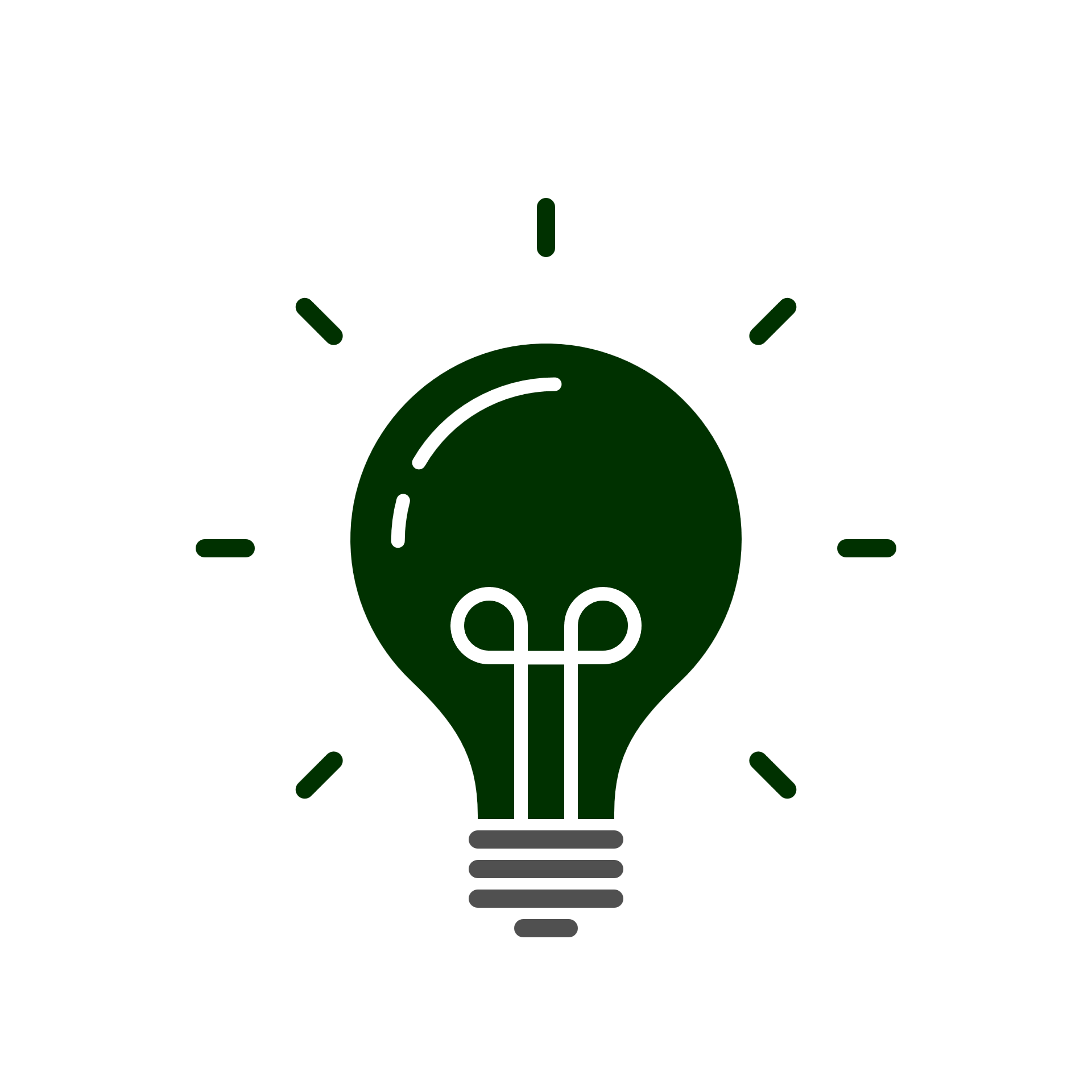 NOUVEAU PROCEDE DE FABRICATION DE TERRE VEGETALE EN TEST : ORIZOME
Fabriqué à partir de déchets de chantier
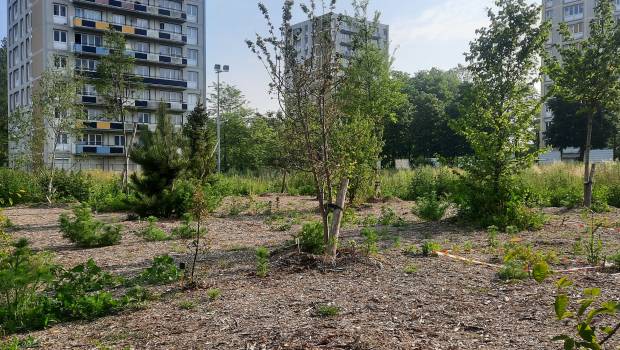 Loi Climat et Résilience
Objectif de zéro artificialisation nette des sols fixés
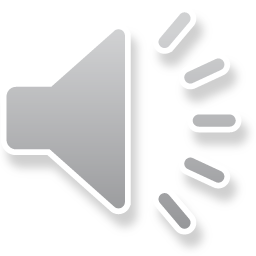 Orizome testé près de Lille, idverde/MRL, 2023
5/20
(Le lien horticole n°1128, 2023)
01
02
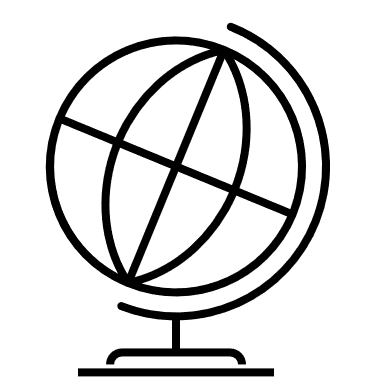 INTERNATIONAL
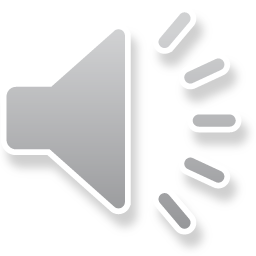 6/20
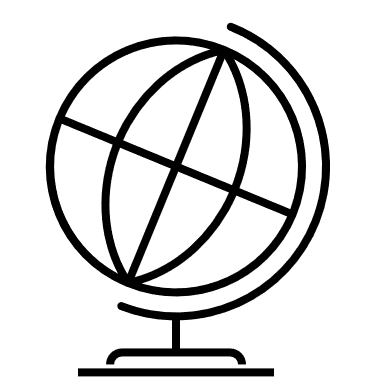 DECISION DE LA COMMISSION EUROPEENE SUR LE GLYPHOSATE
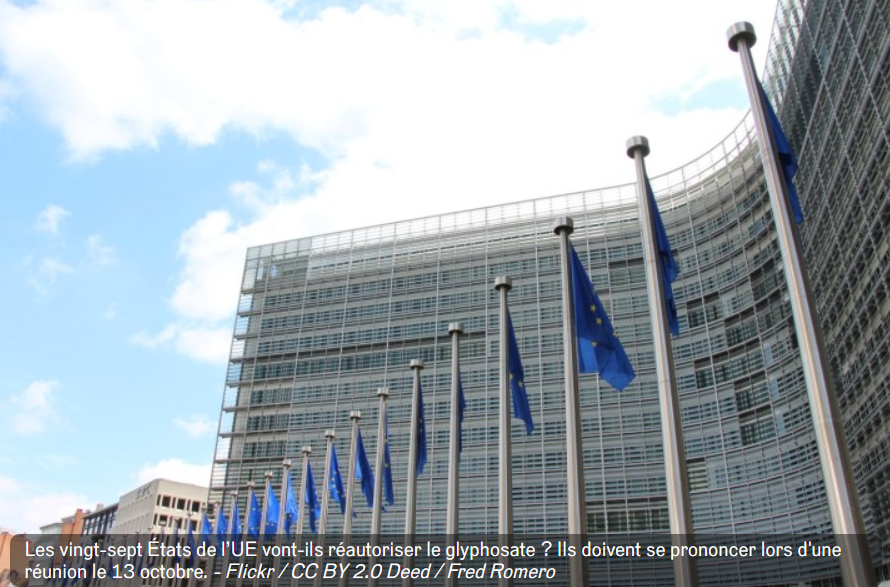 La majorité requise non atteinte
Abstention de l'Allemagne et la France
Nouvelle réunion en novembre
Tractor spraying pesticide on wheat field during sunny day ,Westen61,gettyimages
Commission européenne à Bruxelles, Jorismo, 2011
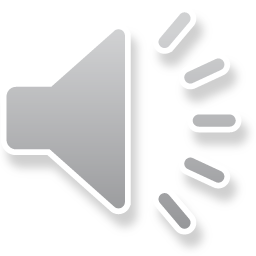 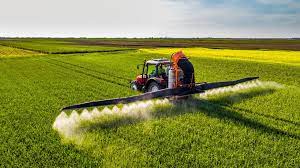 Décision au plus tard au 14 décembre 2023
7/20
(Les echos, 2023)
03
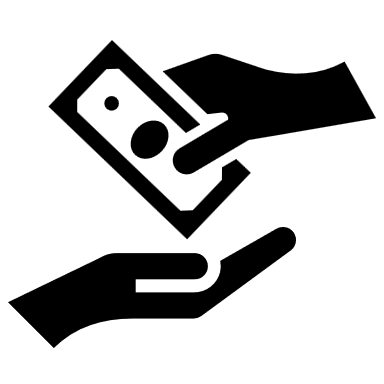 COMMERCE
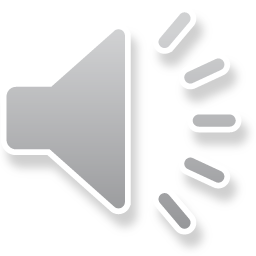 8/20
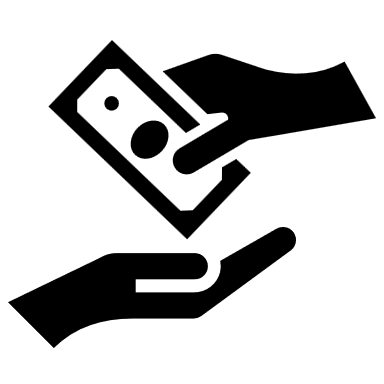 "STEAK VEGETAL", NOUVEAU DECRET
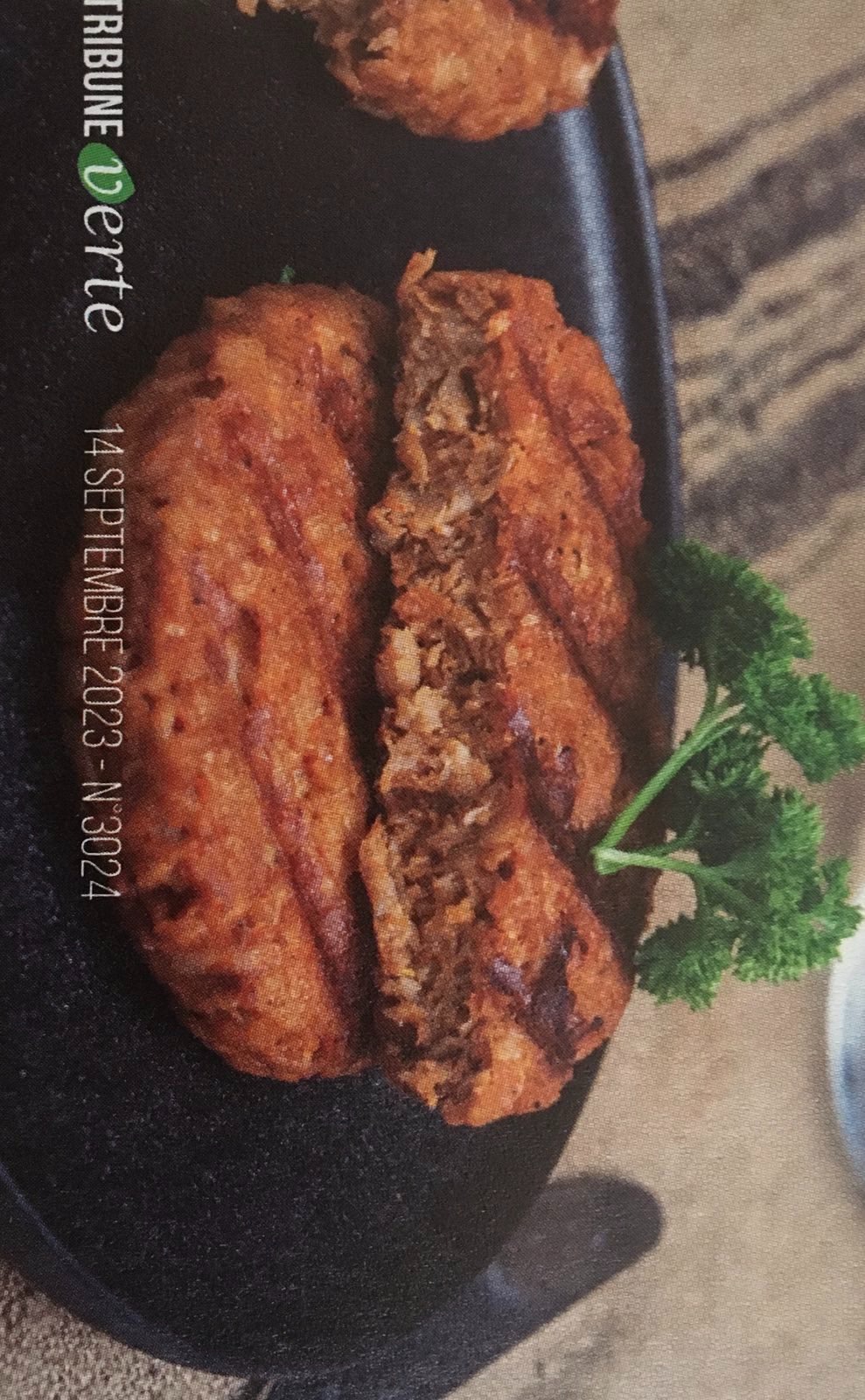 Loi du 10 juin 2020
Conseil d'Etat en 2022
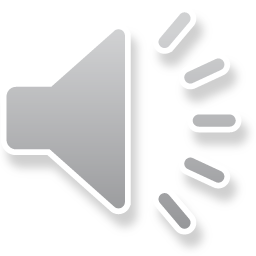 (Tribune verte, Barmalini, Adobe stock, 2023)
Décret du 23 août 2023
9/20
(Tribune verte, 2023)
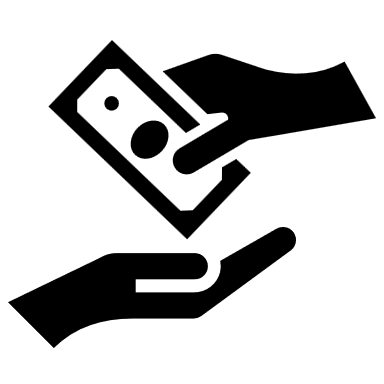 AIDES A L'AGRICULTURE BIOLOGIQUE, Fin d'une unité nationale
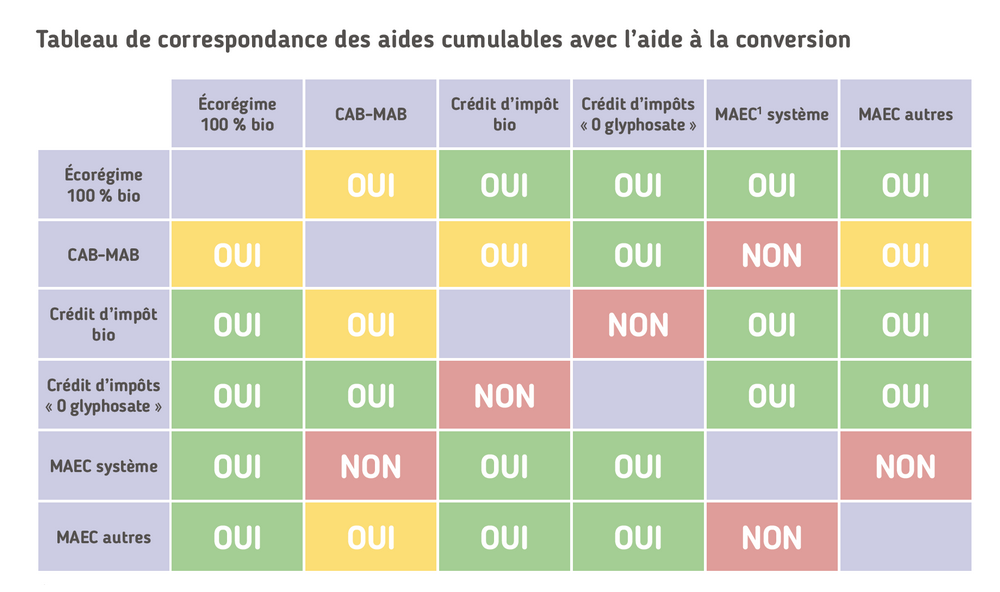 Fiches pratiques  FNAB
Payement et contrôle  ASP
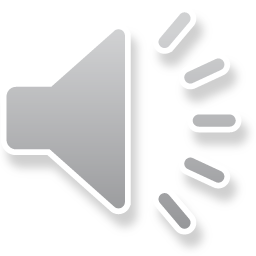 PAC 2023-2027
(Tribune verte, Marc Guilbaud, 2023)
10/20
[Speaker Notes: sur l'ensemble des aides auxquelles les agriculteurs bio peuvent prétendre, la tendance est nette, avec la nouvelle mouture de la PAC, de renforcer l'écoconditionnalité qui peut leur profiter. Mais les dossiers restent toujours aussi complexes, en particulier avec le pilotage de certaines aides transférées aux régions (+ voir tableau de correspondance des aides cumulables avecl'aide à la conversion) Tribune verte n° du 14 septembre 2023 page 10 et 11)]
04
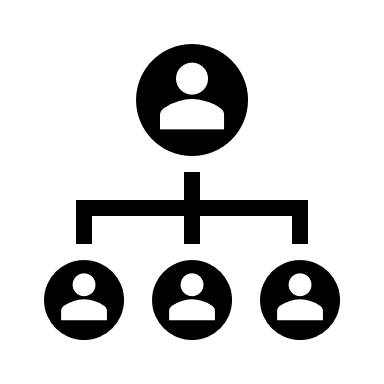 ORGANISATION DES ACTEURS
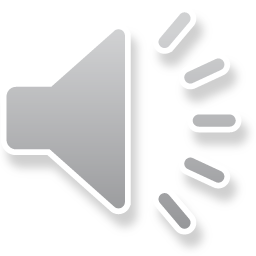 11/20
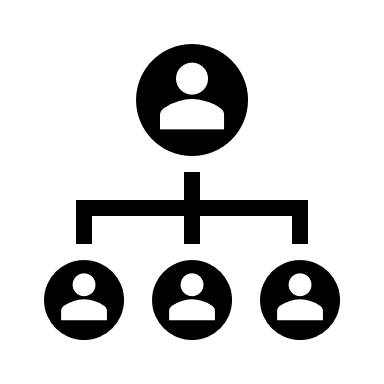 FUSION CTIFL - LA TAPYRenfort filières cerise et raisin de table
3 projets clés
Lutter     contre ...
Mildiou et oïdium
Effets du soleil
Drosophila suzukii
STRATEGIES
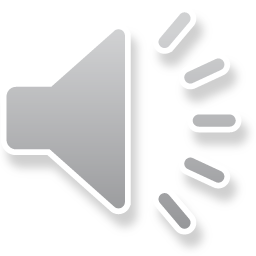 Greffon résistant
Ombrière photovoltaïque
Filets de protection
12/20
(Réussir Fruits & Légumes n°441, 2023)
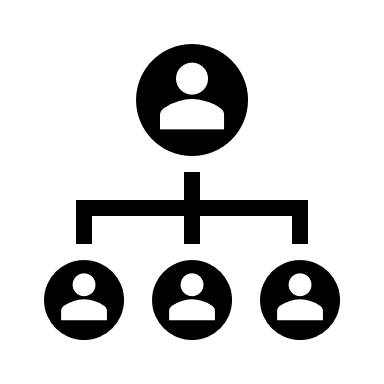 TERME DU PROJET BIOFRUINET
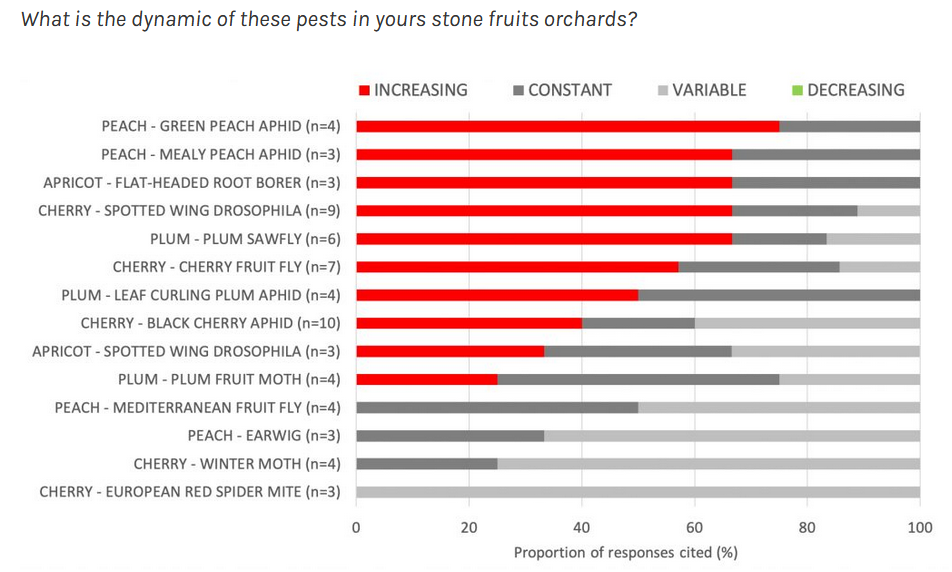 Union Européenne
Arboriculture biologique
Résultats disponibles
www.biofruitnet.eu
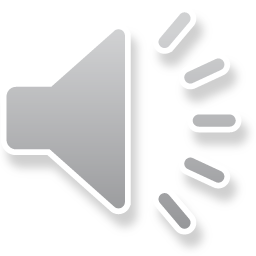 (Dynamique des ravageurs sur les fruits à noyaux, Biofruitnet.eu, 2023)
13/20
(Réussir Fruits & Légumes n°441, 2023)
[Speaker Notes: Le graphique représente la proportion de réponses obtenues pour chaque parasite. Remarque : une pression constante peut être à la fois faible et élevée. « n » indique le nombre de répondants pour un ravageur ou une maladie donnée. Seuls les ravageurs ayant obtenu au moins 3 réponses ont été pris en compte. La plupart des ravageurs mentionnés sont considérés comme étant en augmentation ou constants. Les pucerons et les mouches constituent une part importante des ravageurs en augmentation. Si la pression croissante sur la drosophile à ailes tachetées est bien documentée, elle est moins connue pour d’autres mouches comme la tenthrède du prunier.]
05
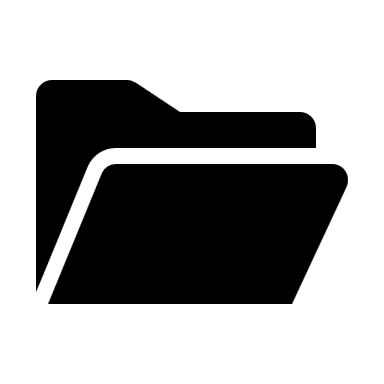 DOSSIER
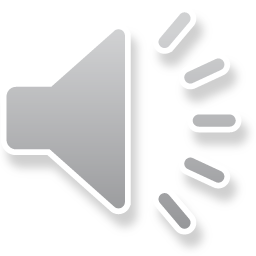 14/20
Prospective de la filière horticole internationale
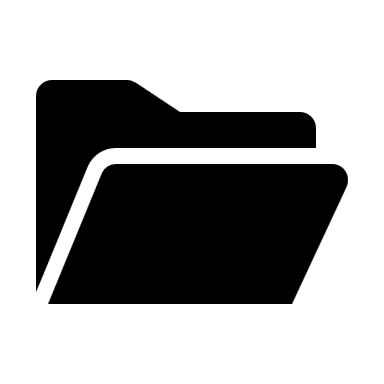 Big Data
= Collecte & Analyse de data
Production : Monitoring
= Economie énergie + Prophylaxie ++
Logistique : Temps réel + Anticipation
Distribution : Connaissance client
HORTICULTURE
/!\ Volumétrie, Protection des données, Investissements
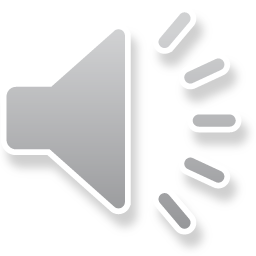 ➔ Exclusion progressive des PME (production & commercialisation)
➔➔ + Commerce local & régional
15/20
(Brand Wagenaar 2023)
Prospective de la filière horticole internationale
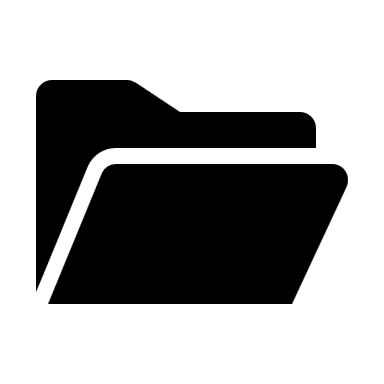 Big Data
= Collecte & Analyse de data
Transport
Transport routier <=> 21% émissions GES
➞ UE Objectif –90% CO2* en 2050
*transport routier de marchandises
➔ Exclusion progressive des PME (production & commercialisation)
➔➔ + Commerce local & régional
HORTICULTURE
/!\ Réglementations sur les ZFE-m vs véhicules polluants
+ Alternatives non opérationnelles
➔ Hausse des prix de transport des fleurs & plantes
➔➔ + Commerce local & régional
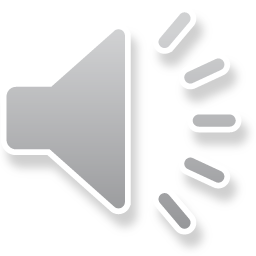 16/20
(Brand Wagenaar 2023)
Prospective de la filière horticole internationale
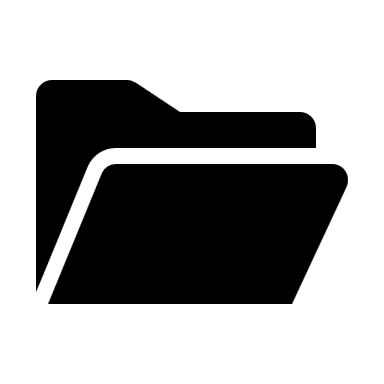 Big Data
= Collecte & Analyse de data
Transport
➔ Exclusion progressive des PME (production & commercialisation)
➔➔ + Commerce local & régional
➔ Hausse des prix de transport
des fleurs & plantes
➔➔ + Commerce local & régional
HORTICULTURE
Végétal & CO2
Impact carbone : central
➞ Changements de rupture (tourbe,
transport aérien << maritime, végétalisation urbaine,…)
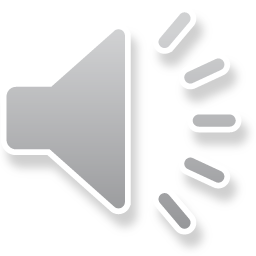 ➔ Durabilité recherchée (Consommateurs) 
--> + Durabilité (Entreprises)
➔➔ Ex: Végétal d'ornement, marché en croissance
17/20
(Brand Wagenaar 2023)
06
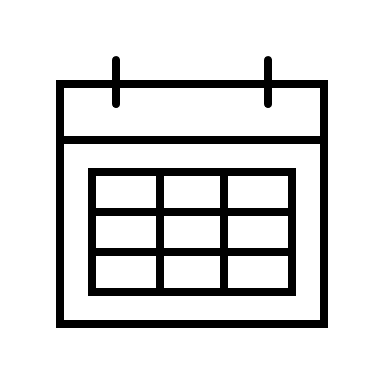 AGENDA
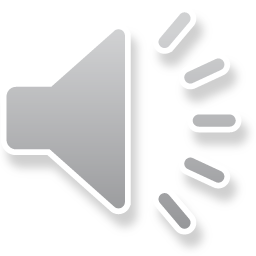 18/20
VEGEPOLYS 18 et 19 octobre 2023
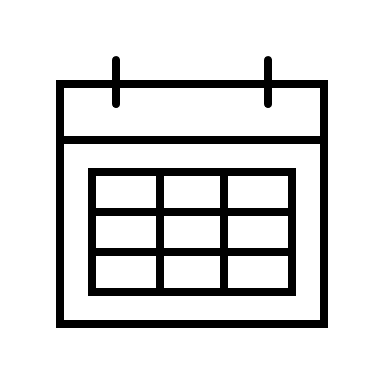 Pénibilité, QVT et Fidélisation des salariés : bonnes pratiques et innovations dans les filières du végétal
10h-12h30 : Vidéo-conférence
-> gratuite
Comment l’excellence de la production végétale peut aboutir à l’excellence nutritionnelle et alimentaire ?
15h-16h30 : Conférence NutrEvent 2023
-> gratuite
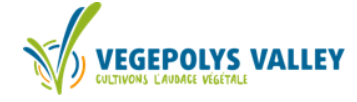 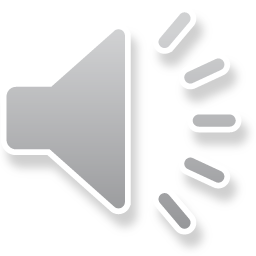 1er webinaire du projet EU HuMUS : méthodes participatives pour améliorer la santé des sols
10h-11h30 : Webinaire (en anglais)
-> gratuit sur réservation
19/20
Salon Natexpo 22 au 24 octobre 2023
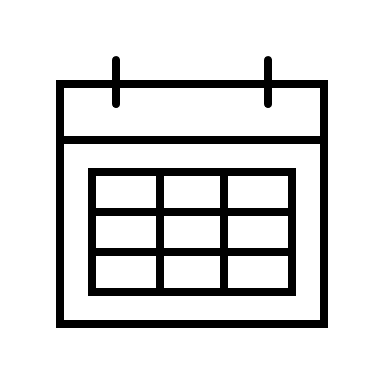 Salon international des produits biologiques
-> 9h30 à 18h30 - Paris (France)
-> Badge d'entrée gratuit
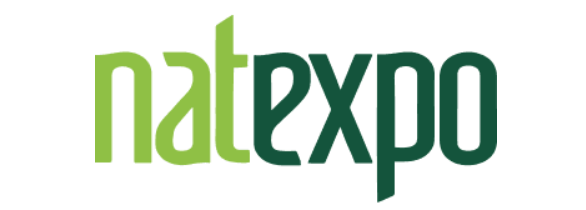 Salon ABIM 23 au 25 octobre 2023
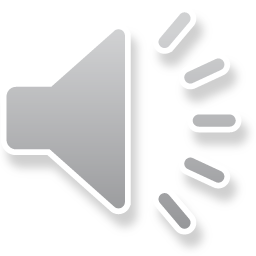 Congrès européen sur le biocontrôle
-> Bâle (Suisse)
-> Payant - international
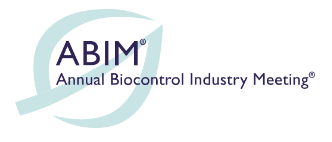 20/20
MERCI DE VOTRE ÉCOUTE !
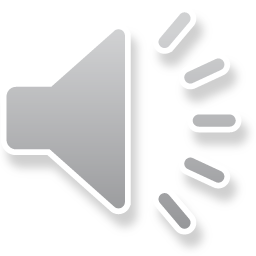 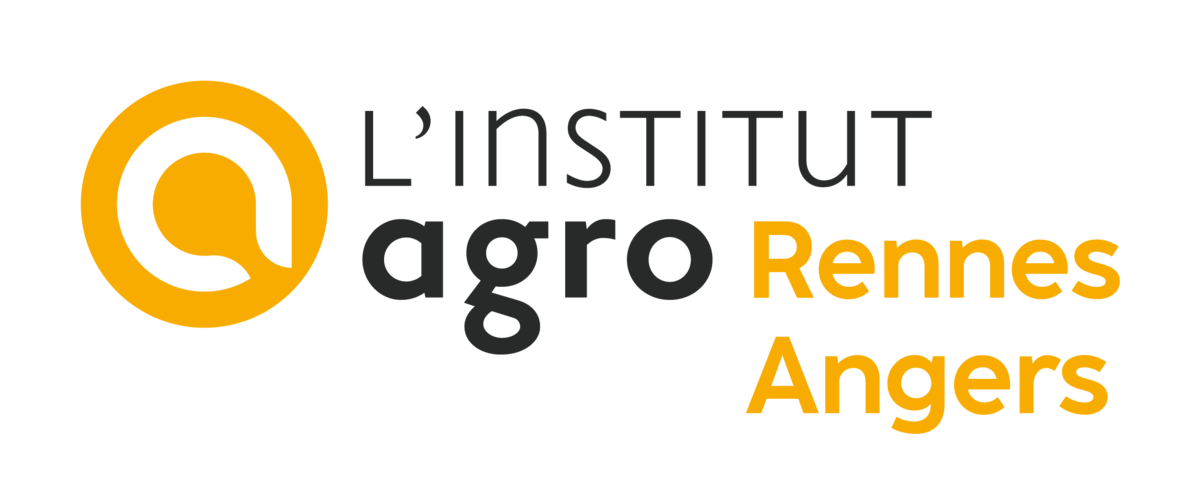 Sources bibliographiques et sitographiques - 1
BRAND WAGENAAR, 2023. Septembre 2023 : Big Data, transports, CO2, 3 défis. VALHOR [en ligne]. septembre 2023. [Consulté le 13 octobre 2023]. Disponible à l’adresse : https://www.valhor.fr/actualites/septembre-2023-big-data-transports-co2-3-defis

LEDROIT, Valentin. Renouvellement du glyphosate : en l’absence de majorité entre Etats membres, la décision est reportée. Touteleurope.eu. [en ligne]. 13 octobre 2023. [Consulté le 16 octobre 2023]. Disponible à l’adresse: https://www.touteleurope.eu/agriculture-et-peche/renouvellement-du-glyphosate-en-l-absence-de-majorite-entre-etats-membres-la-decision-est-reportee/

Euro Plant Tray eG - Devenir meilleur ensemble de manière durable. [en ligne]. [Consulté le 16 octobre 2023]. Disponible à l’adresse: https://europlanttray.com/fr/

Glyphosate : divisée, l’Union européenne repousse sa décision sur l’herbicide. Les Echos. [en ligne]. 13 octobre 2023. [Consulté le 16 octobre 2023]. Disponible à l’adresse: https://www.lesechos.fr/industrie-services/energie-environnement/glyphosate-lunion-europeenne-ne-sentend-pas-sur-une-prolongation-dautorisation-1986978

HortiTrace veut lancer un pool de réutilisation des plaques de transport. Le Lien Horticole. [en ligne]. [Consulté le 16 octobre 2023]. Disponible à l’adresse: https://www.lienhorticole.fr/actualites/article/842243/hortitrace-veut-lancer-un-pool-de-reutilisation-des-plaques-de-transport

Un nouveau procédé de fabrication de terre végétale en test. Le Lien Horticole. [en ligne]. [Consulté le 16 octobre 2023]. Disponible à l’adresse: https://www.lienhorticole.fr/actualites/article/842389/un-nouveau-procede-de-fabrication-de-terre-vegetale-en-test
[Speaker Notes: https://www.bati-today.com/zepros-bati/w/pdf/cp-idverde-et-mrl-lancent-orizomer-27062023-1.pdf]
Sources bibliographiques et sitographiques - 2
VALHOR. Euro Plant Tray : le modèle de plaques de transport réutilisables sélectionné. VALHOR. [en ligne]. [Consulté le 16 octobre 2023]. Disponible à l’adresse: https://www.valhor.fr/actualites/euro-plant-tray-le-modele-de-plaques-de-transport-reutilisables-selectionne
[Speaker Notes: https://reporterre.net/Vote-sur-le-glyphosate-la-France-pourrait-tout-faire-basculer]
Sources des images
ADMINBIO, [sans date]. Biofruitnet. BIOFRUITNET [en ligne]. [Consulté le 12 octobre 2023]. Disponible à l’adresse : https://biofruitnet.eu/fr/ressources/

Commission européenne à Bruxelles- Jorismo- © iStock - https://www.istockphoto.com/fr/photo/commission-europ%C3%A9enne-%C3%A0-bruxelles-gm121686217-17091399?phrase=parlement+europ%C3%A9en (consulté le 16 octobre 2023)

idverde et MRL lancent Orizome®, un nouveau procédé de fabrication de terre végétale - © idverde/MRL- https://www.bati-today.com/zepros-bati/w/pdf/cp-idverde-et-mrl-lancent-orizomer-27062023-1.pdf (consulté le 16 octobre 2023)

Plaque réutilisable d'Euro Plant Tray- Euro Plant tray- © Euro Plant Tray eG- https://europlanttray.com/fr/?tx_news_pi1%5Baction%5D=detail&tx_news_pi1%5Bcontroller%5D=News&tx_news_pi1%5Bnews%5D=34&cHash=5c2614f910987cf9507be1e8fed4e94d#Euro-Plant-Tray (consulté le 16 octobre 2023)

Tractor spraying pesticide on wheat field during sunny day – Photos -Westend61- © Gettyimages- https://www.gettyimages.fr/detail/photo/tractor-spraying-pesticide-on-wheat-field-during-image-libre-de-droits/1319657586?adppopup=true (consulté le 16 octobre 2023)
Fonts & colors used
This presentation has been made using the following fonts:
Signika Bold
(https://fonts.google.com/specimen/Signika)
Signika
(https://fonts.google.com/specimen/Signika)
#ffffff
#2e772a
#003100
#105601
#80b31a
#689a69